Технология Intel VT и AMD-V для защиты ПК
Вступление
План презентации:
В чем угроза?
Как защищают сейчас?
Как защититься в будущем?
Докладчик: Федор Дбар
Время доклада – 15 минут
Защититься трудно
Даже после выхода обновлений для базового ПО проблема остается.

Корпоративные пользователи не могут оперативно обновить базовое ПО на своих компьютерах и серверах
За три месяца до эпидемии WannaCry Microsoft выпустил патч, предотвращающий заражение
Несмотря на это, WannaCry заразил более 500 тыс. компьютеров по всему миру*
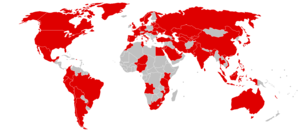 * - По информации с сайта Malwaretech.com
Как обновляются элементы ИТ-инфраструктуры?
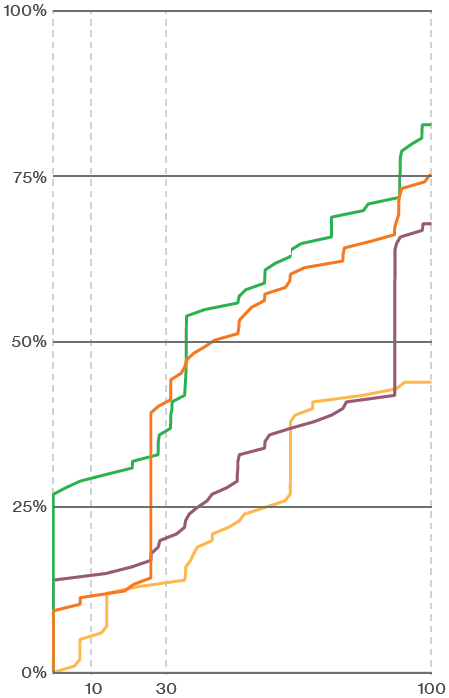 АРМ и другие пользовательские устройства обновляются сразу после обнаружения уязвимостей
! И второй раз через месяц
Серверы – ближе к концу первого месяца
Сетевое оборудование – ближе к концу первого квартала
Встроенные устройства обновляются редко и не до конца
АРМ
Серверы
Сеть
Уязвимости
Встроенные устройства
Время до ликвидации уязвимости, дней
*Verizon Data Breach Investigation Report ‘17
Что делает злоумышленник
Подмена системных/важных файлов
Запуск от имени пользователя/администратора
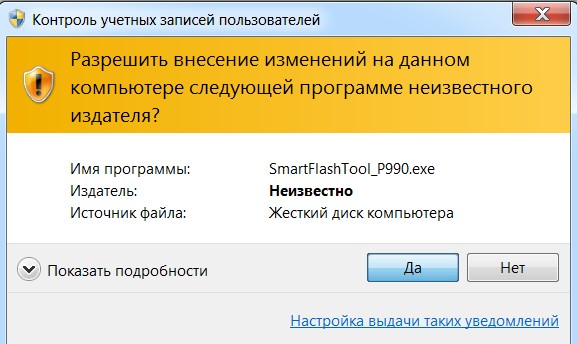 КОНФИДЕНЦИАЛЬНЫЕ ДАННЫЕ
ОПЕРАЦИОННАЯ СИСТЕМА
Зловред
ЖЕЛЕЗО
Как борются сейчас
Сравнение эталонных контрольных сумм с фактическими
Высокий риск компрометации 
			или 
Возможно только при перезагрузке ПК
Эталон
КОНФИДЕНЦИАЛЬНЫЕ ДАННЫЕ
ОПЕРАЦИОННАЯ СИСТЕМА
Эталон
ЖЕЛЕЗО
Общая картина
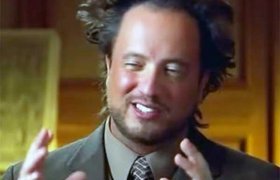 КОНФИДЕНЦИАЛЬНЫЕ ДАННЫЕ
SECRET NET STUDIO
Эталон
ОПЕРАЦИОННАЯ СИСТЕМА
ДОВЕРЕННАЯ СРЕДА
Часть ОЗУ
Драйвер
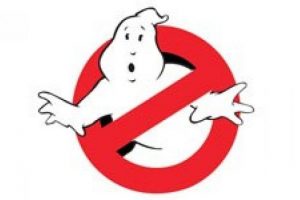 МИНИ-ГИПЕРВИЗОР (Intel VT или AMD-V)
ЖЕЛЕЗО*
Ядро + ОЗУ
* Для работы требуется Процессор с поддержкой технологий виртуализации VT-x или AMD-V
Возможности доверенной среды
Возможности
Контроль целостности драйверов:
- При загрузке
- В процессе работы
Поддержка «белого списка» драйверов 
Регулярная проверка целостности процессов
Защита от завершения процессов
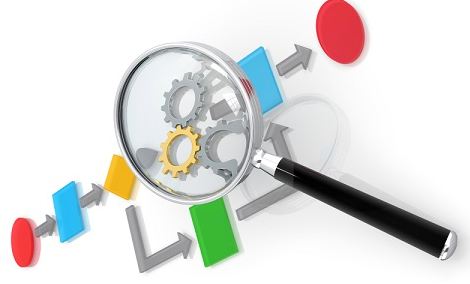 Gartner
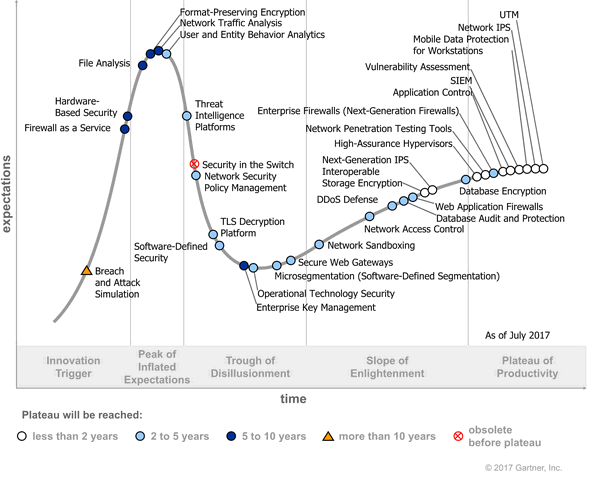 Hype Cycle for Threat-Facing Technologies, 2017
СПАСИБО ЗА ВНИМАНИЕ!
Федор Дбар
ООО «Код Безопасности»
f.dbar@securitycode.ru 
www.securitycode.ru